Гордость
 нашего 
факультета
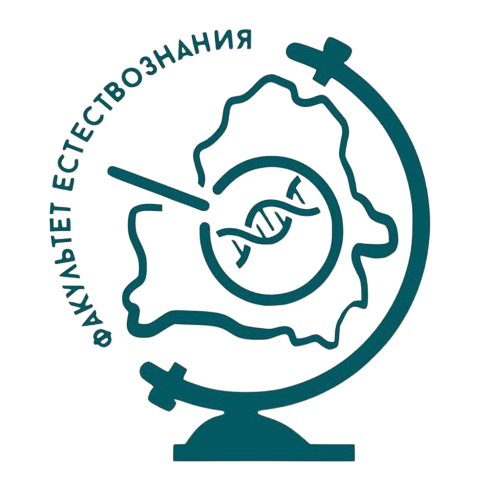 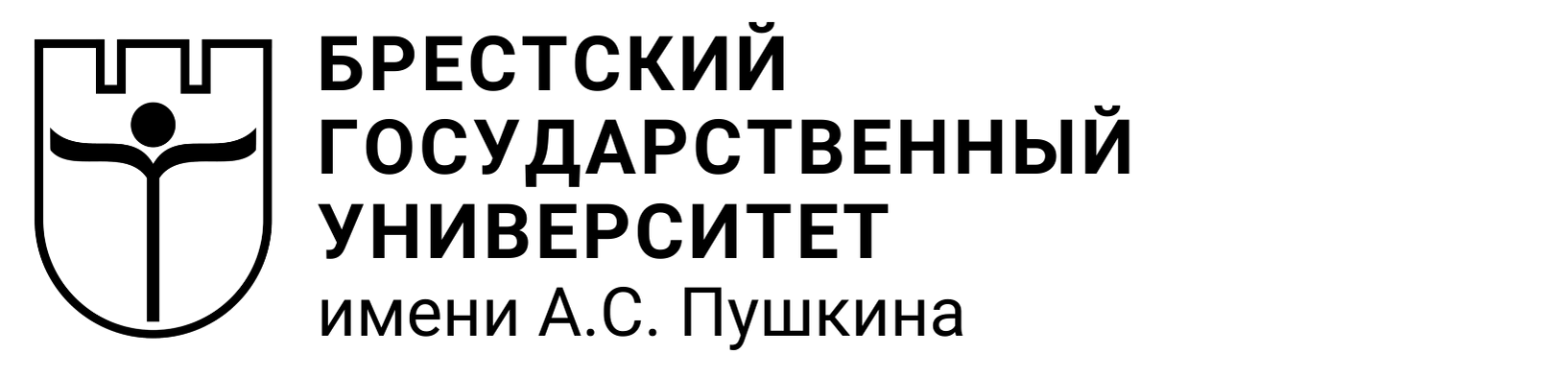 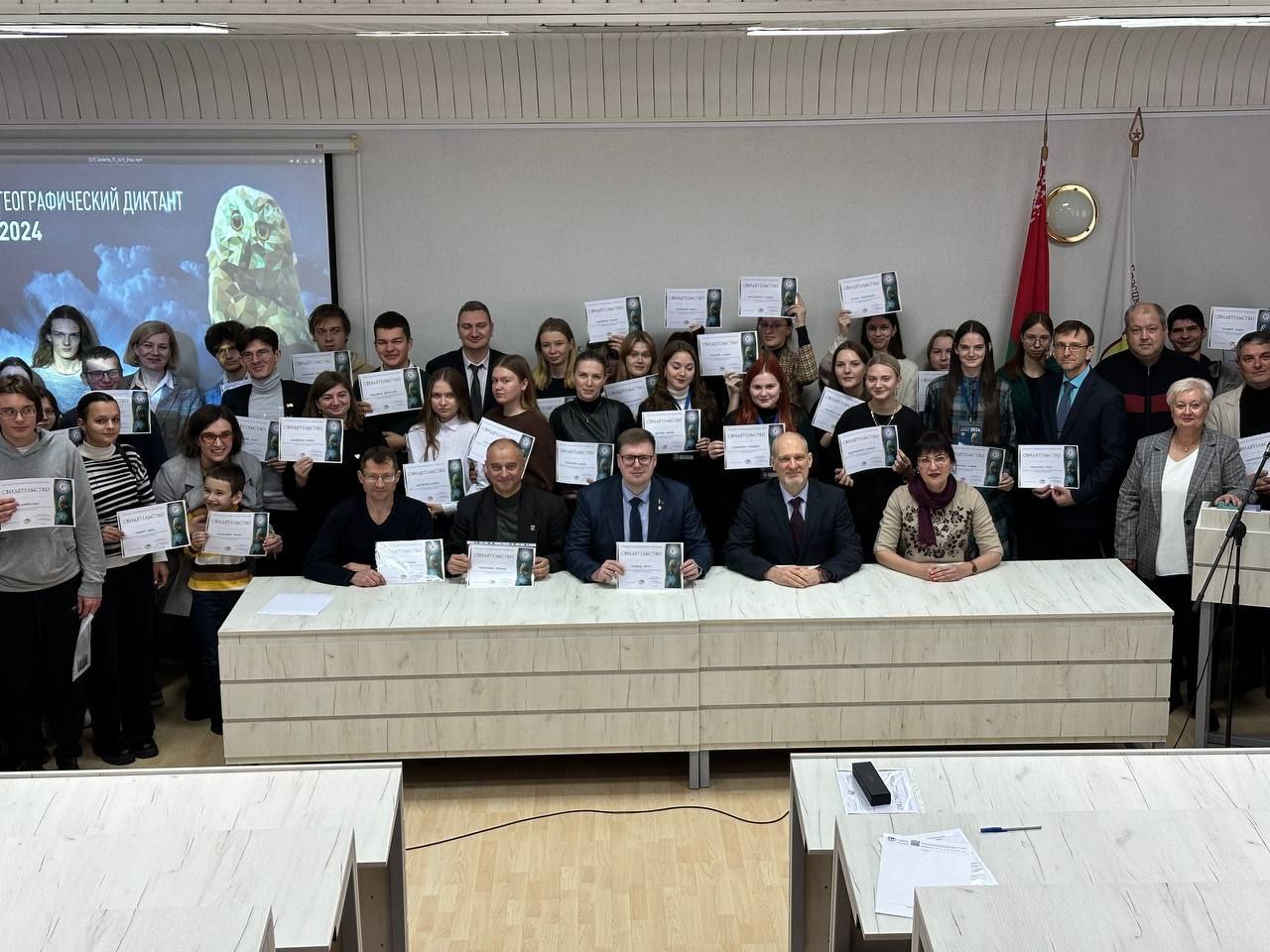 Стипендиаты Совета университета:
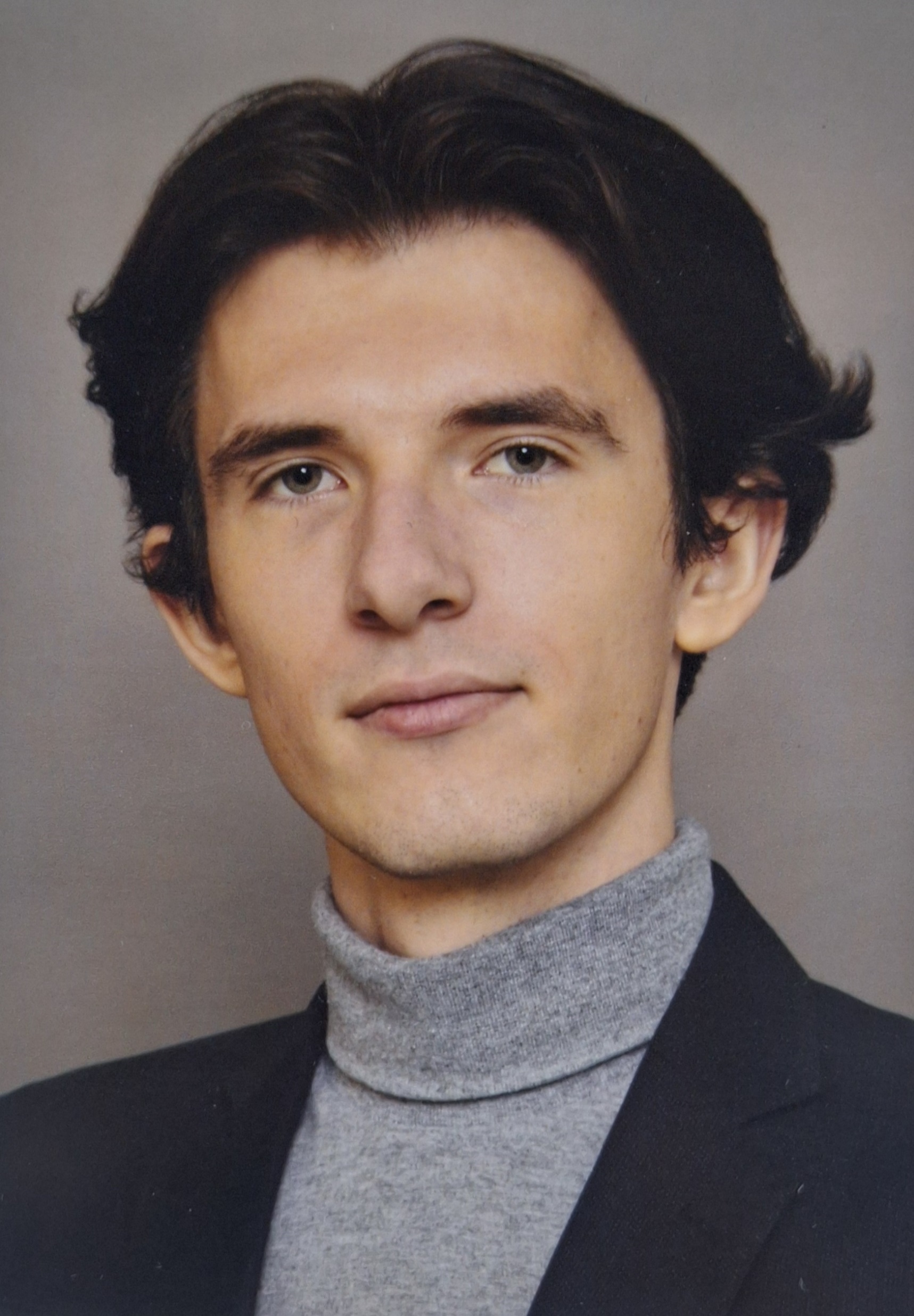 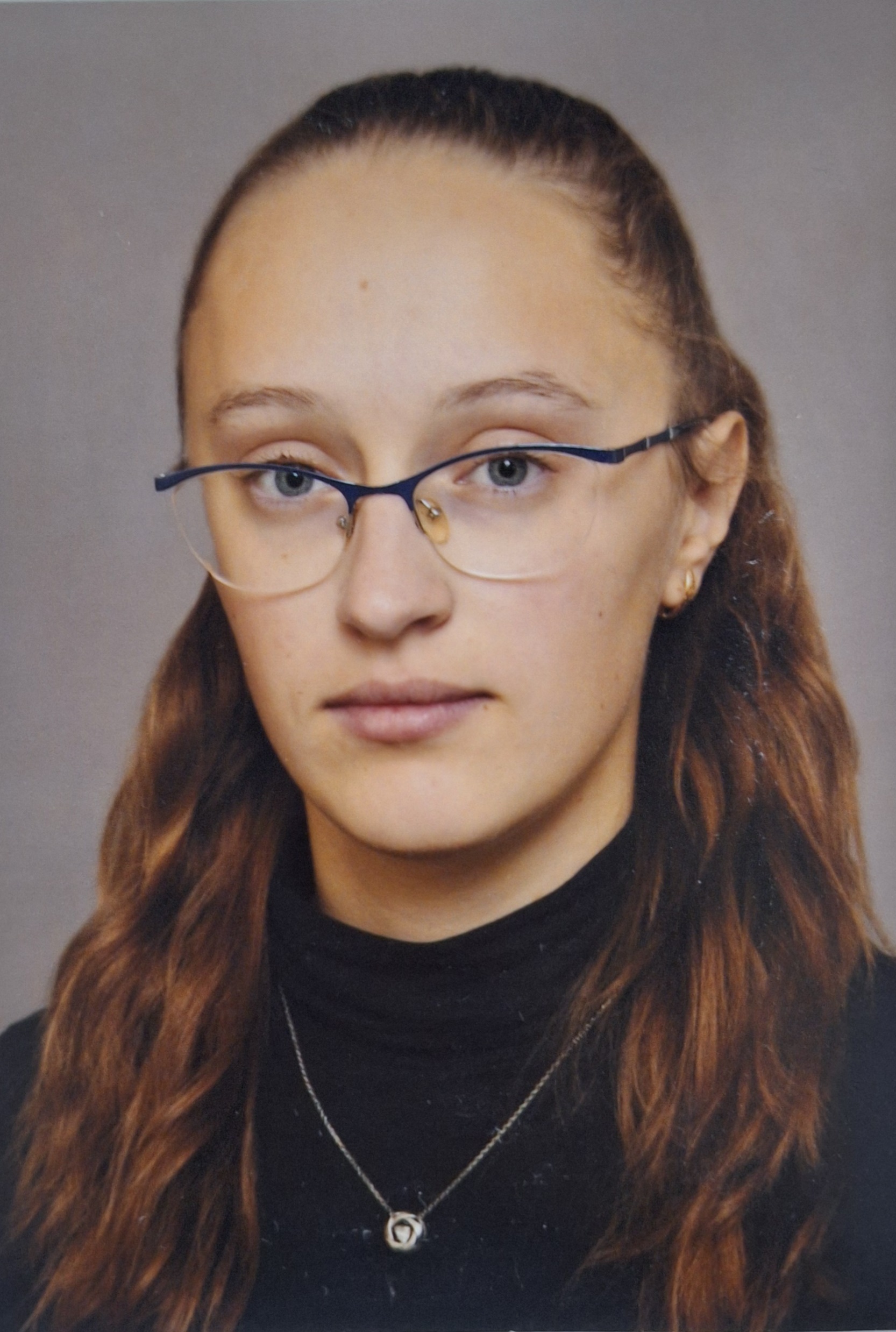 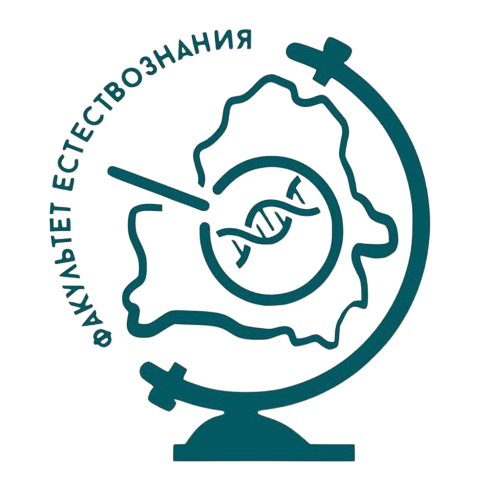 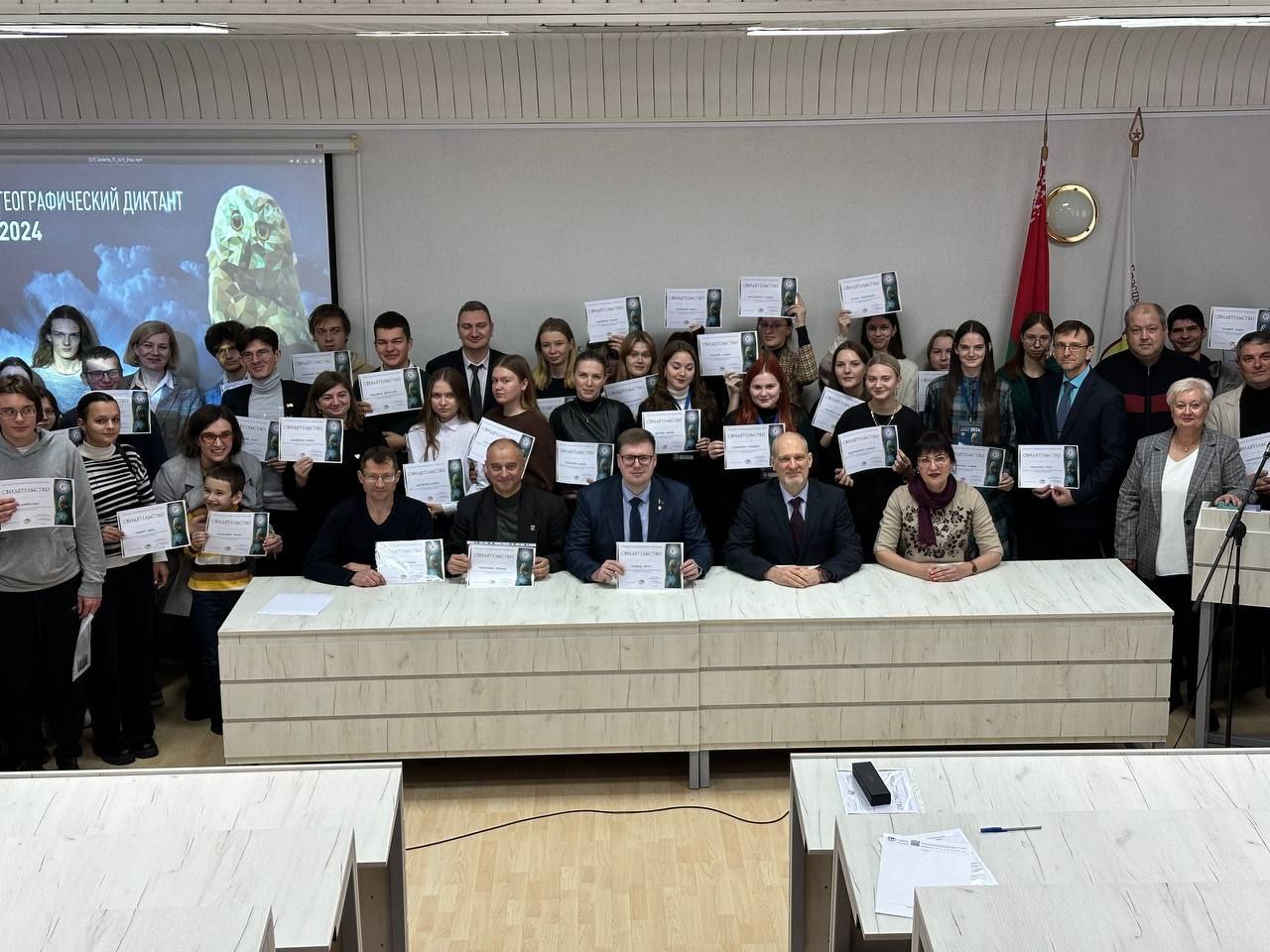 Цибульский Егор Анатольевич
Нестерович Алина Витальевна
Специальность «Урбанология и сити-менеджмент»
Назначена именная стипендия имени Я. купалы
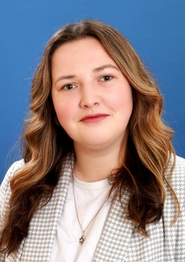 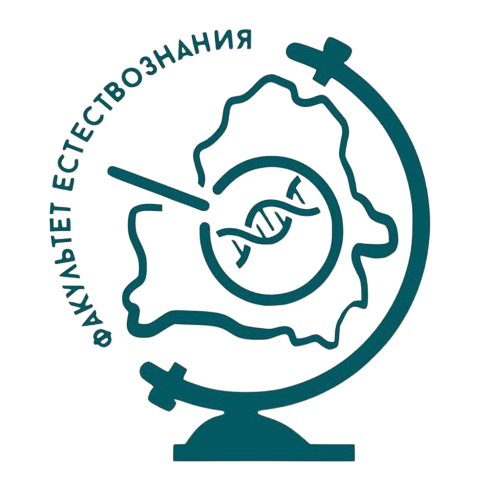 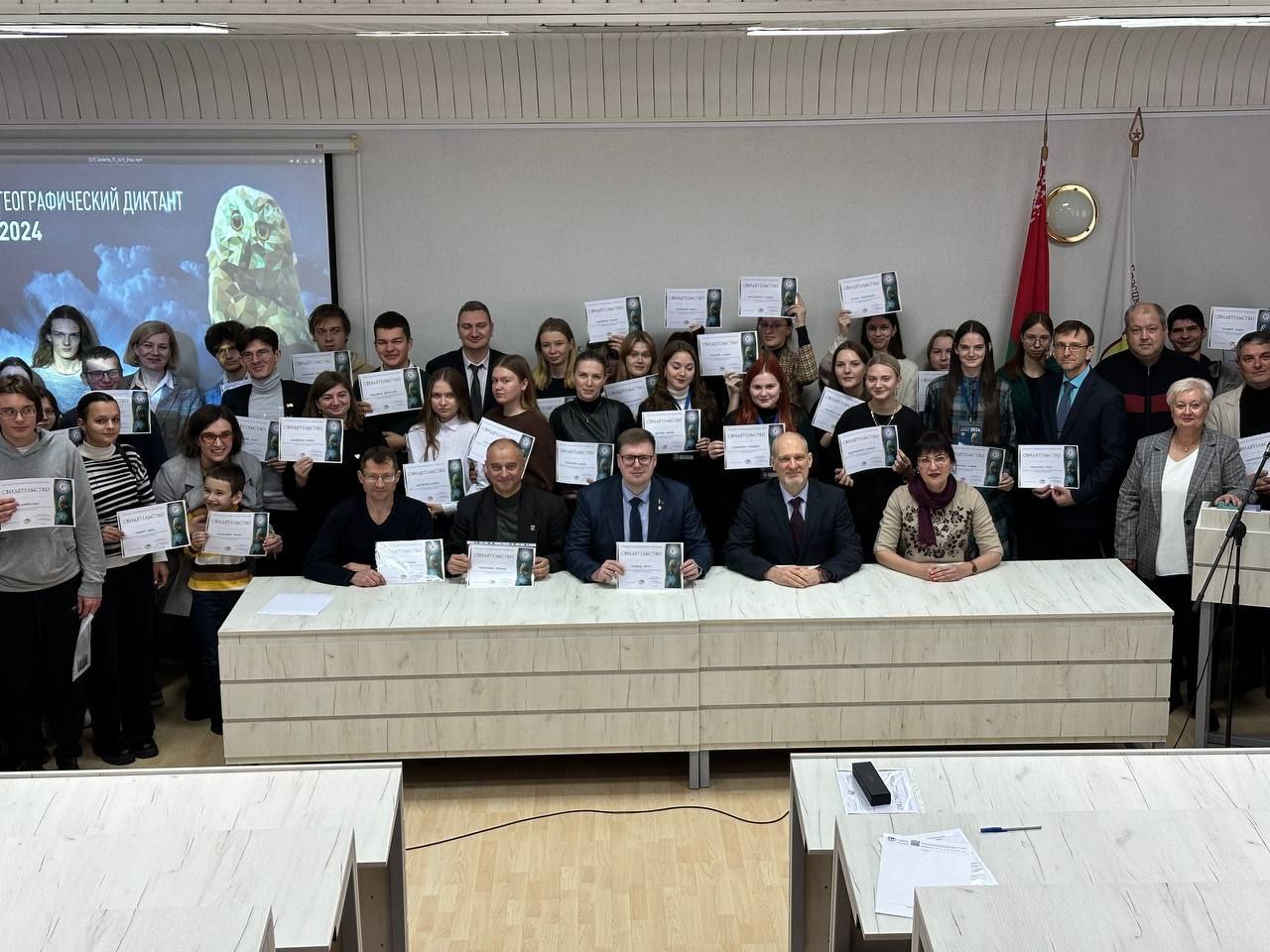 Зубович Варвара Андреевна
Специальность «Туризм и гостепреимство»
Стипендиаты Совета университета:
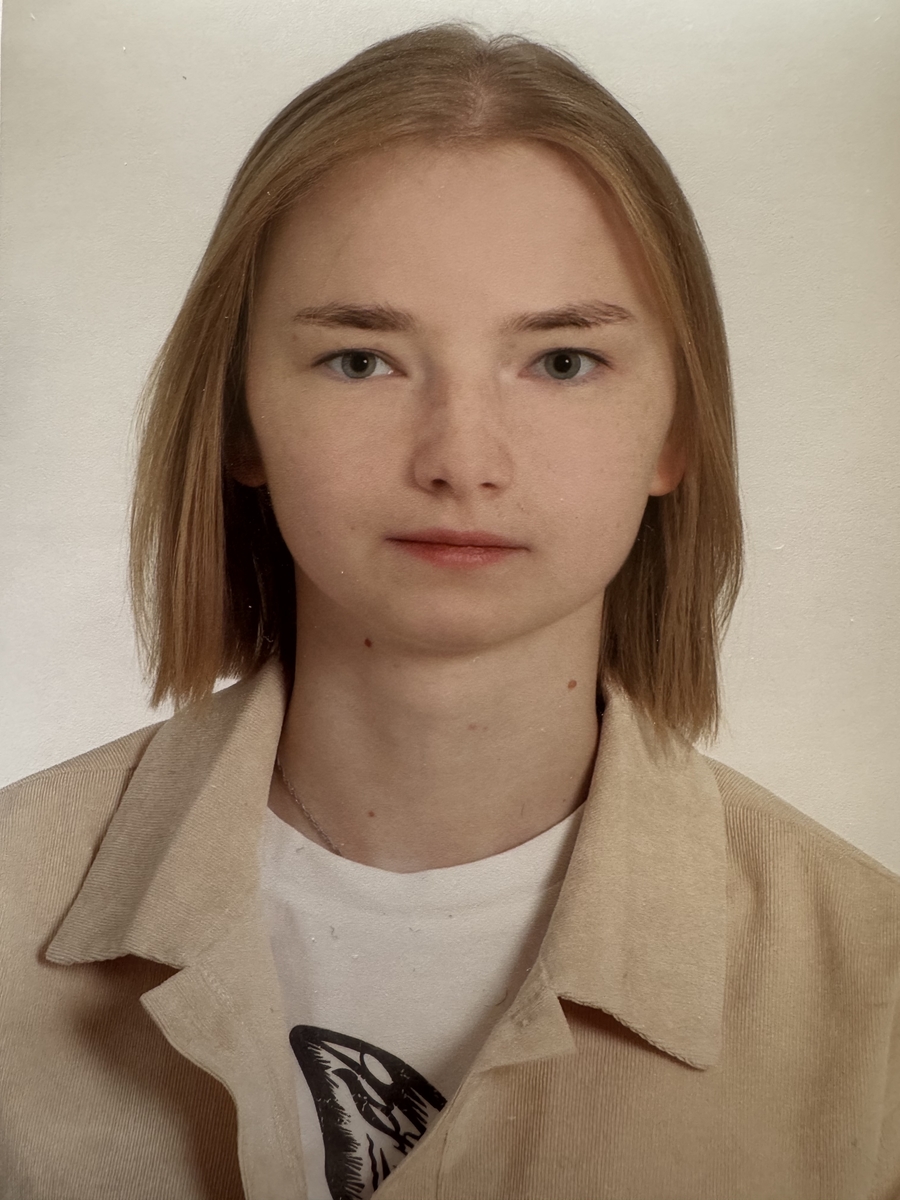 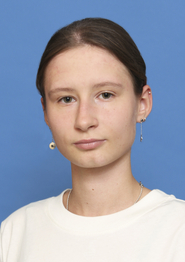 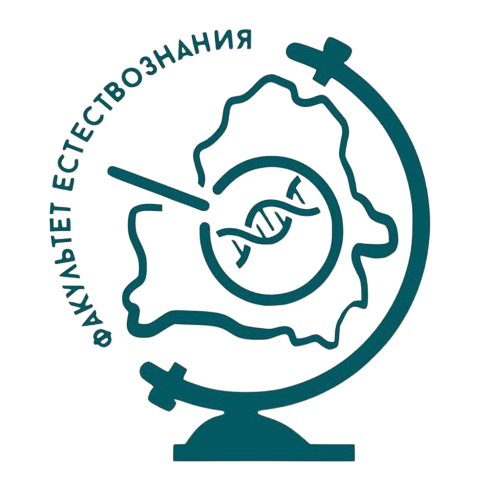 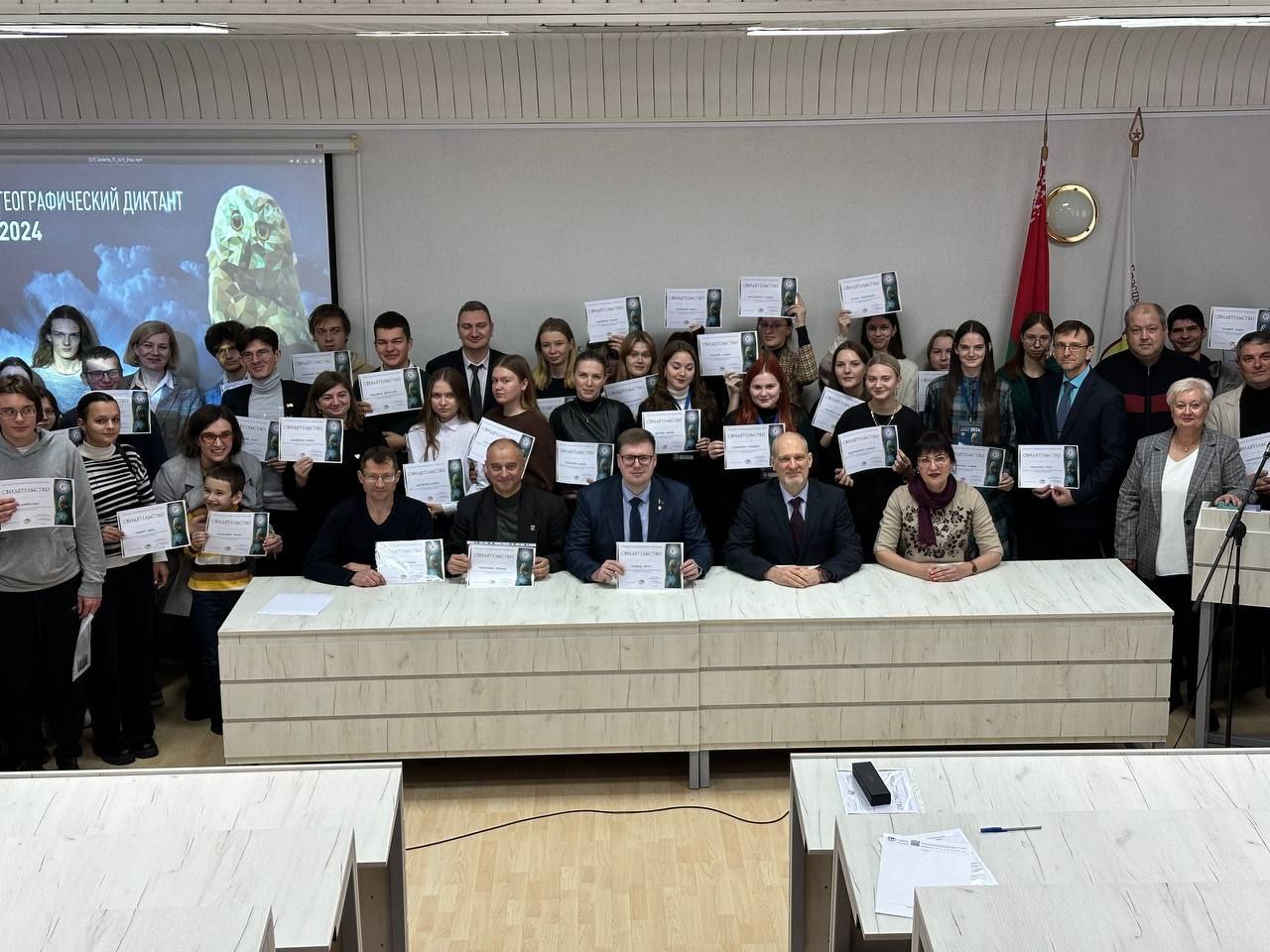 Маслякова Александра Андреевна
Игнатчук Ангелина Александровна
Специальность «Туризм и гостеприимство»
Специальность «География»
Гордость нашего факультета
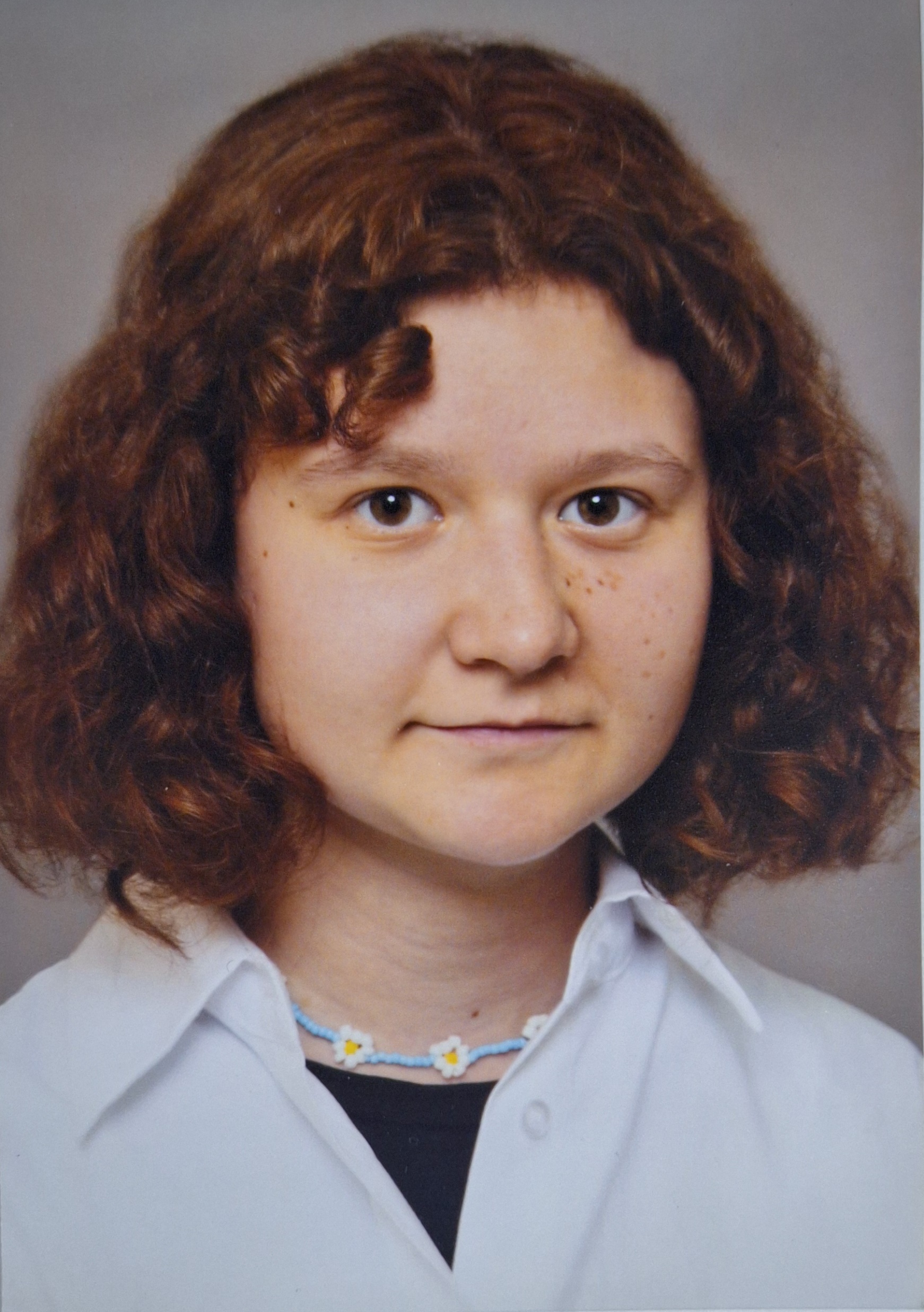 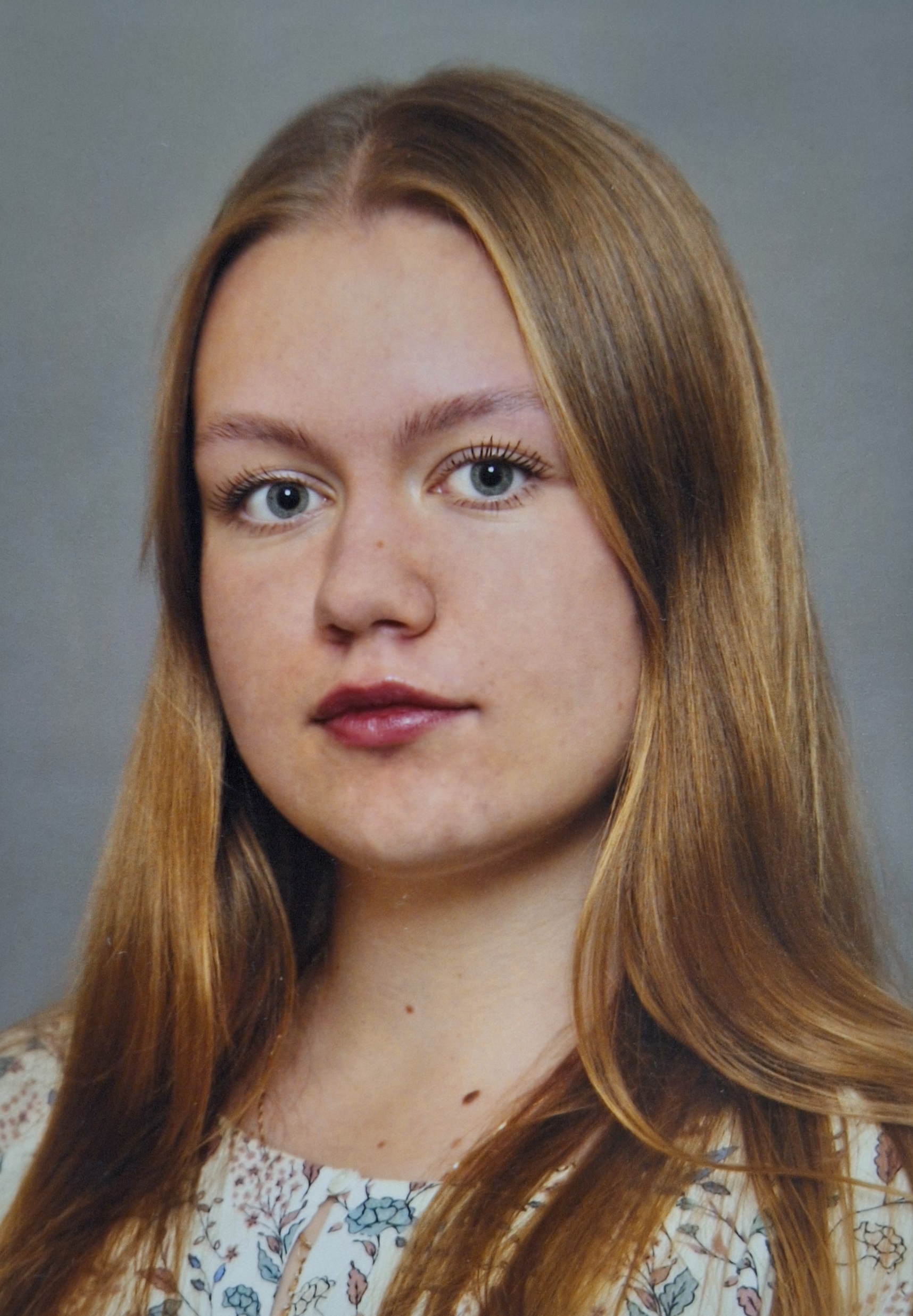 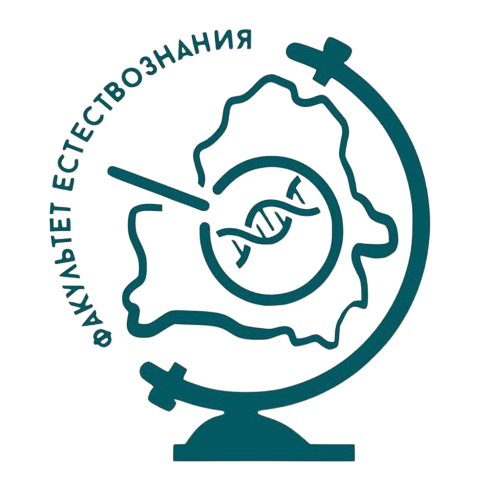 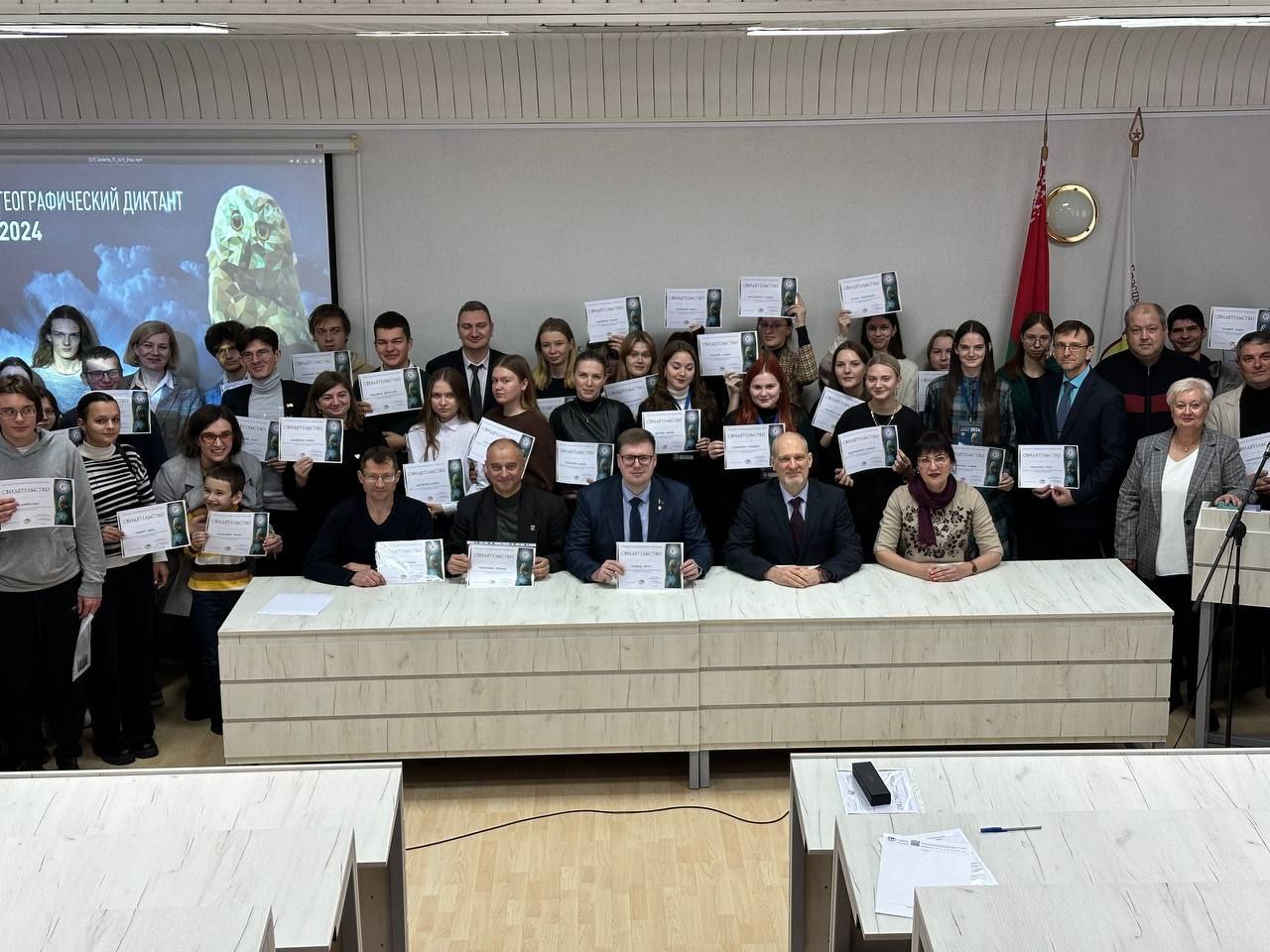 Шилкина Ульяна Дмитриевна
Полячок Дарья Сергеевна
Специальность «Урбанология и сити-менеджмент»
Гордость нашего факультета
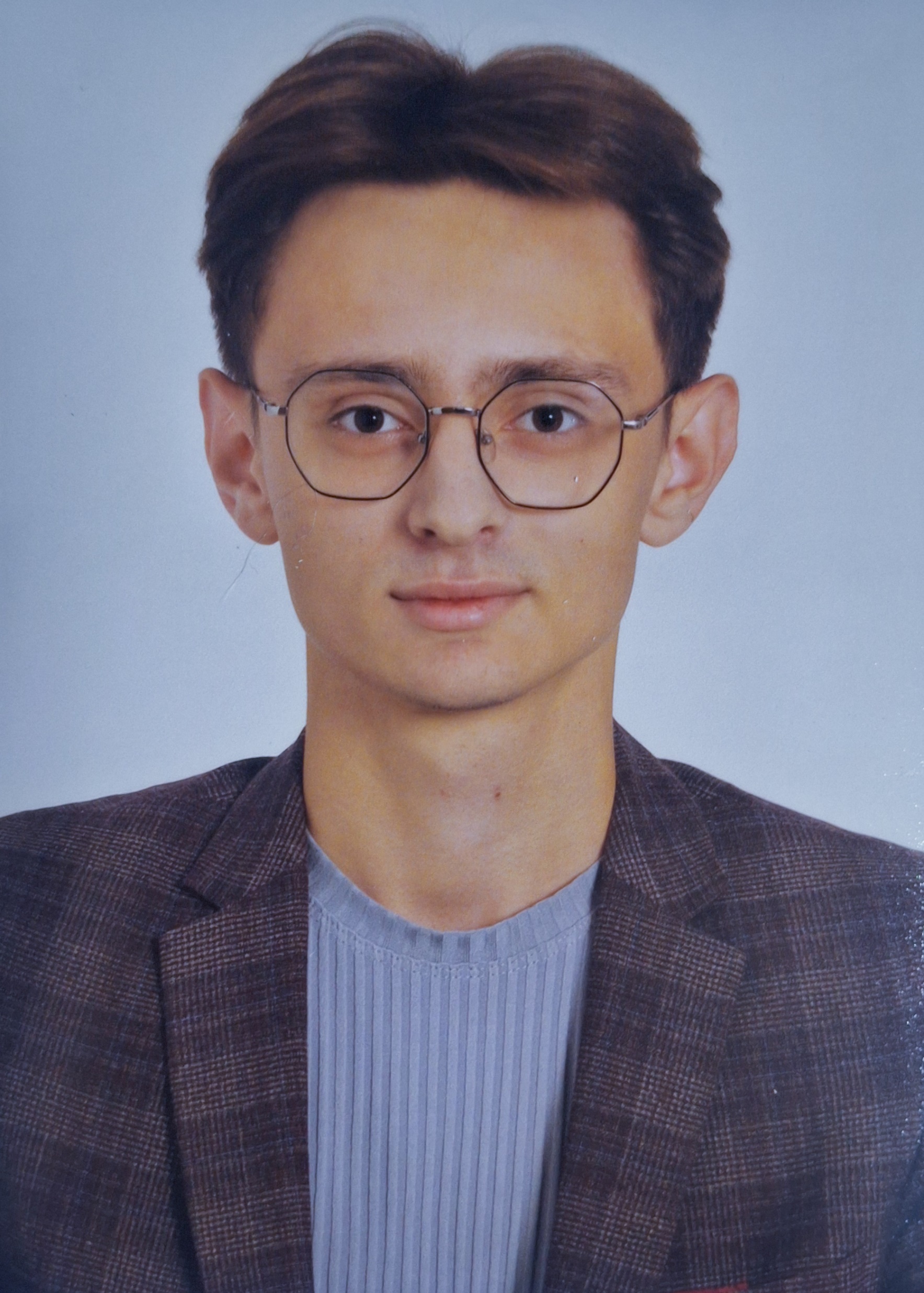 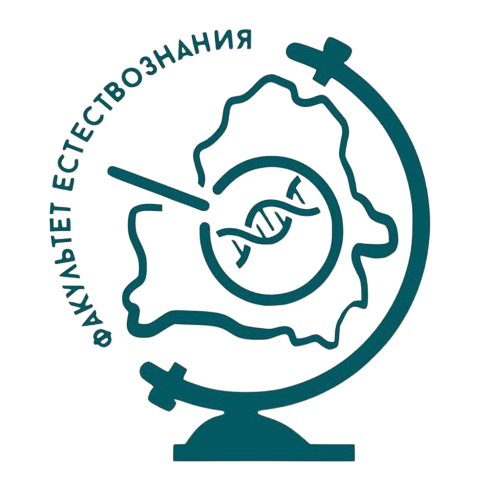 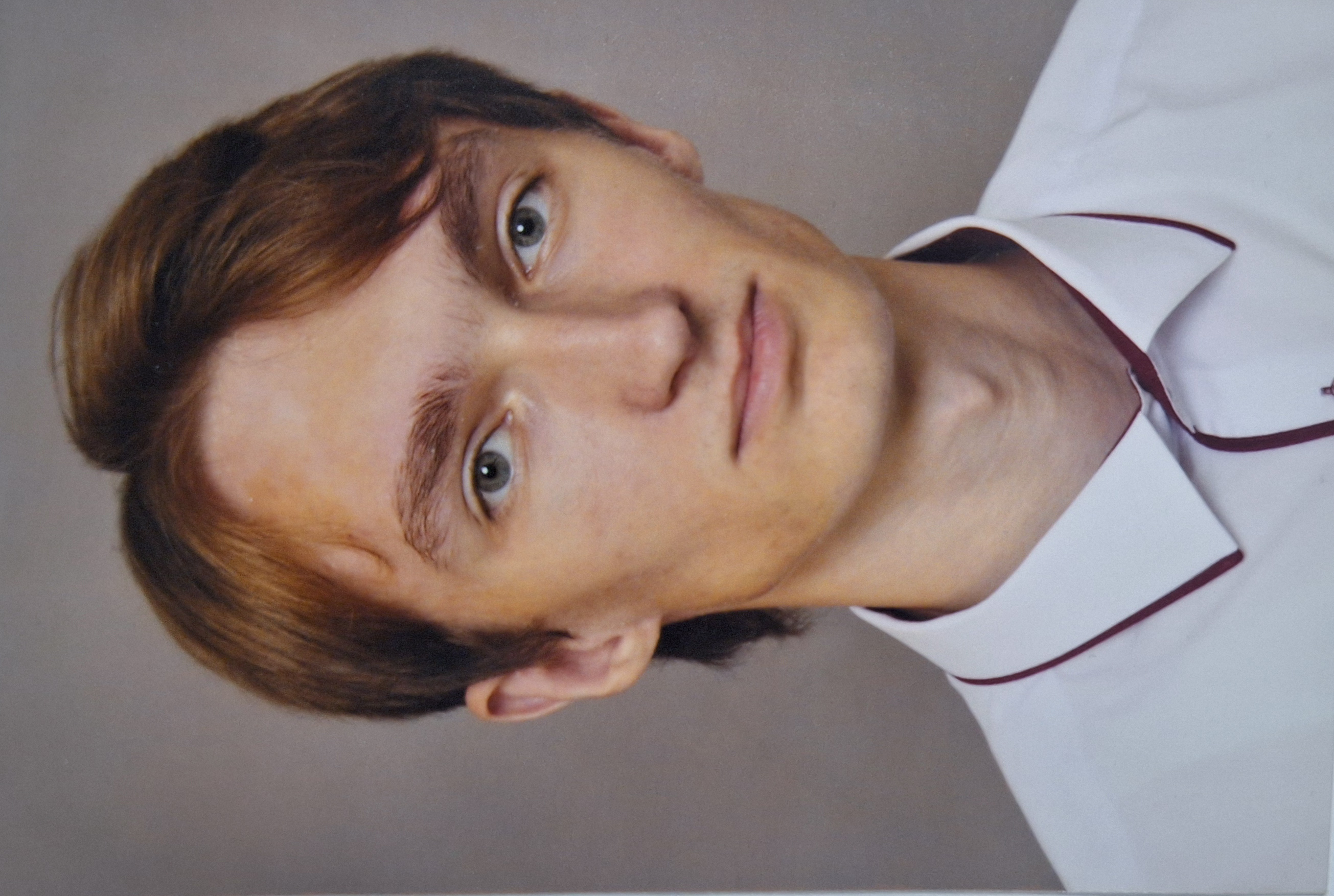 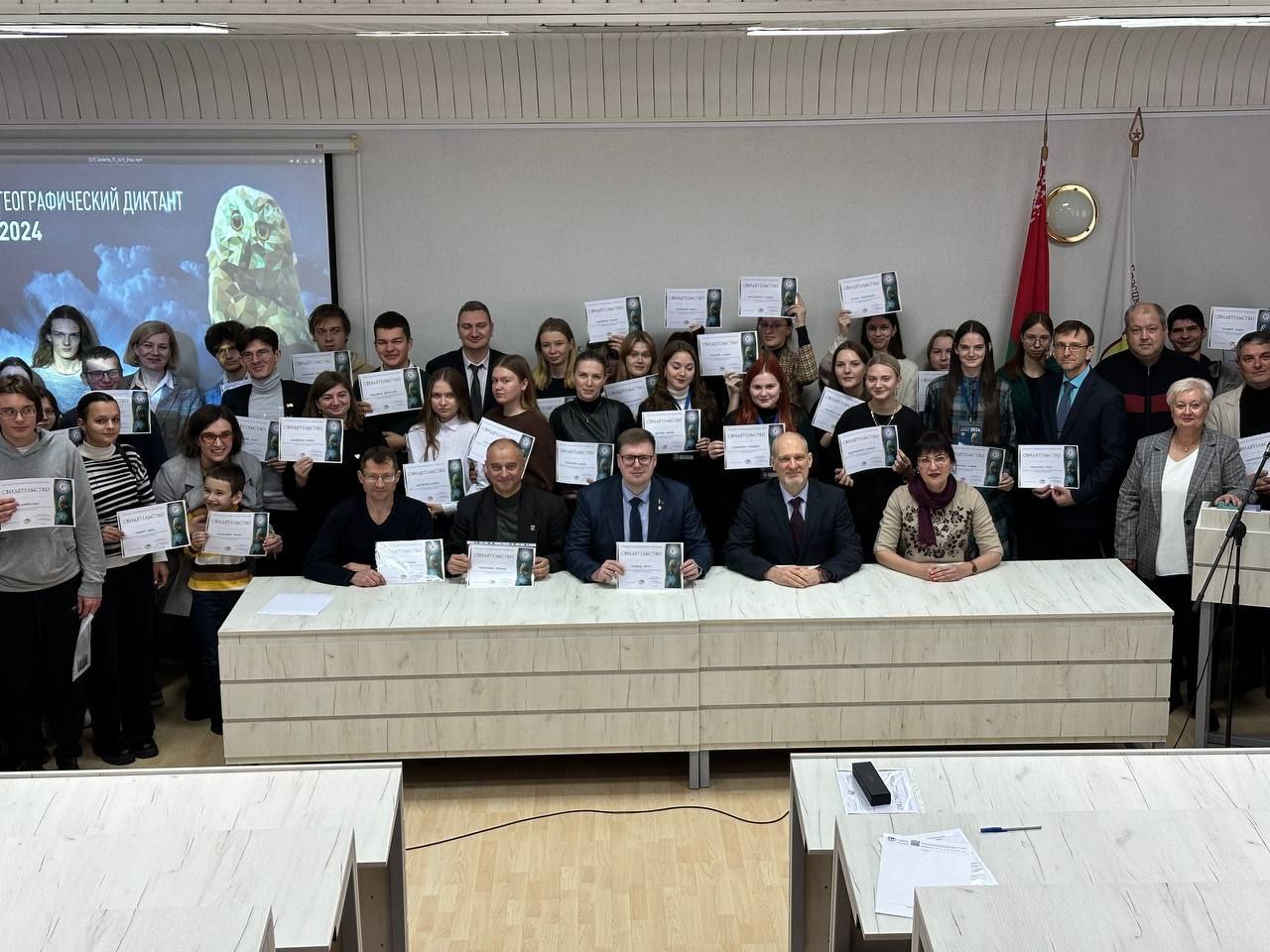 Есько Вадим Сергеевич
Дацык Илья Игоревич
Специальность «Биология и химия»
Гордость нашего факультета
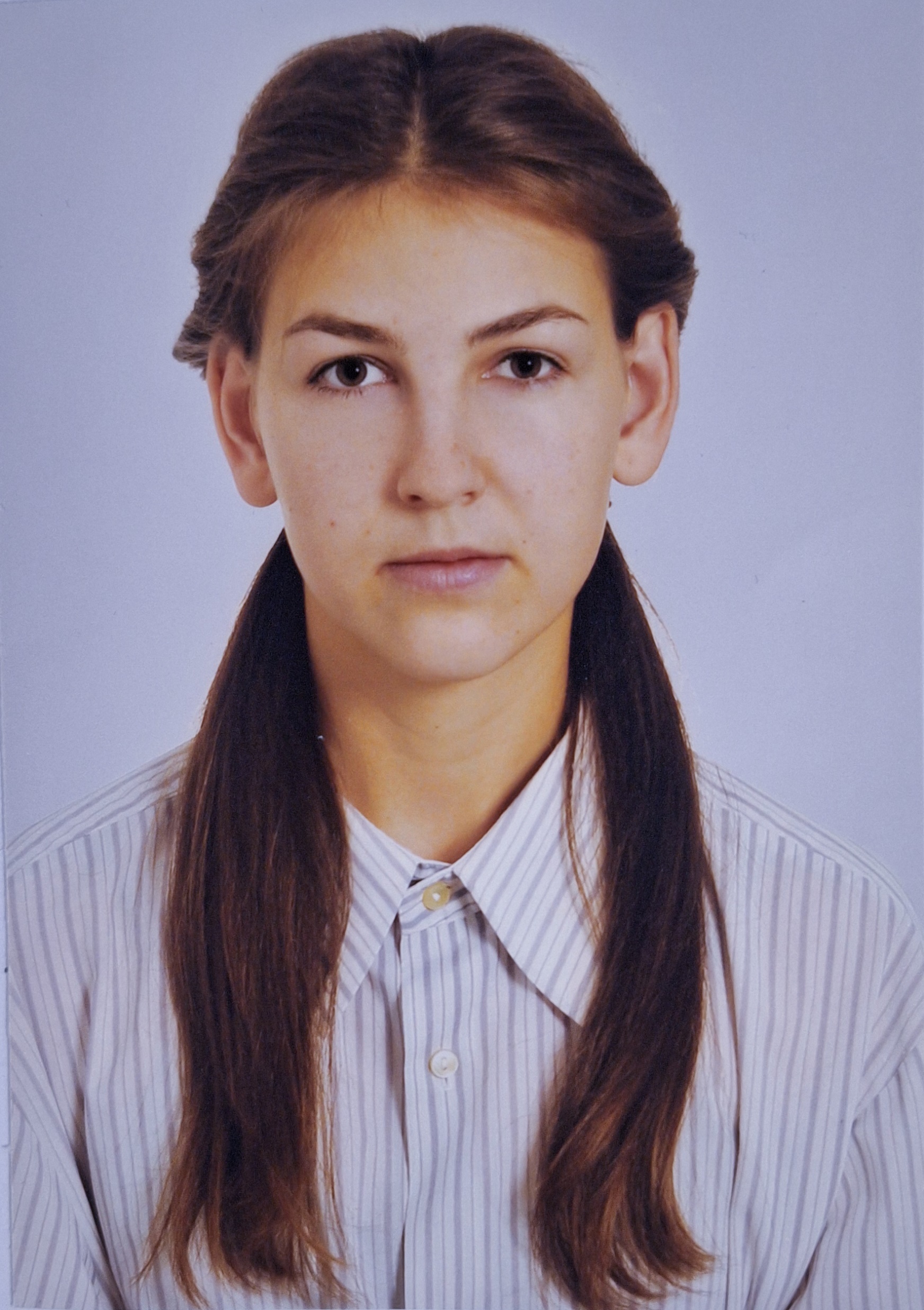 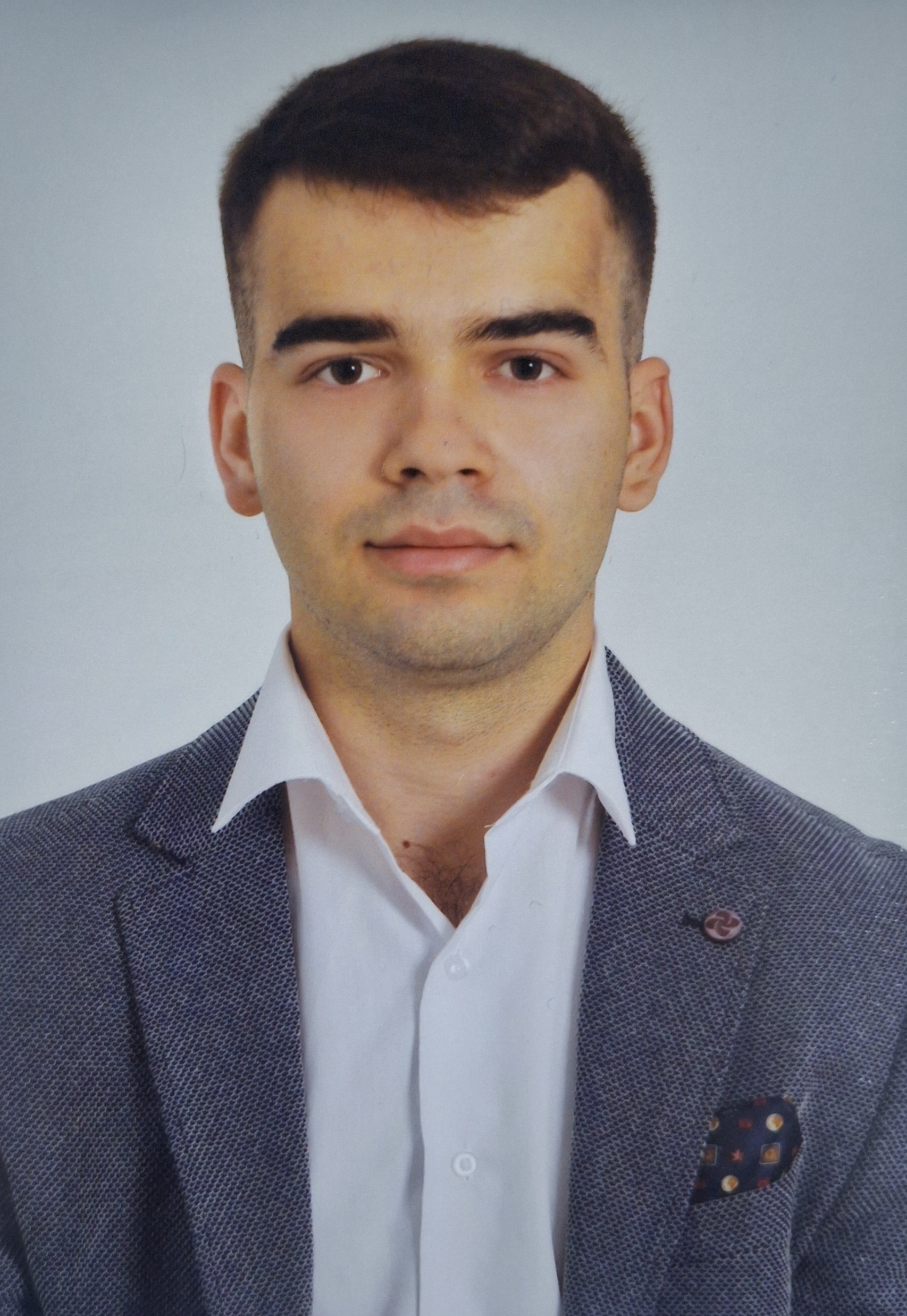 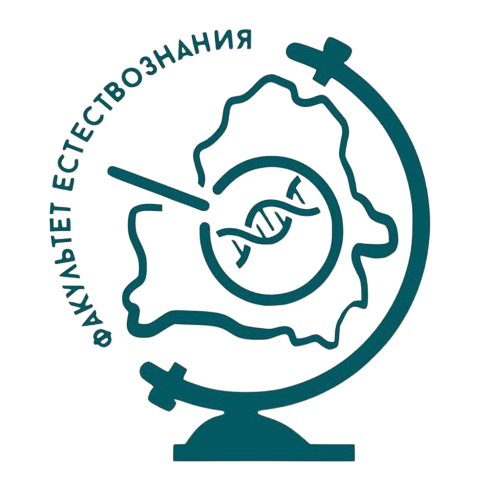 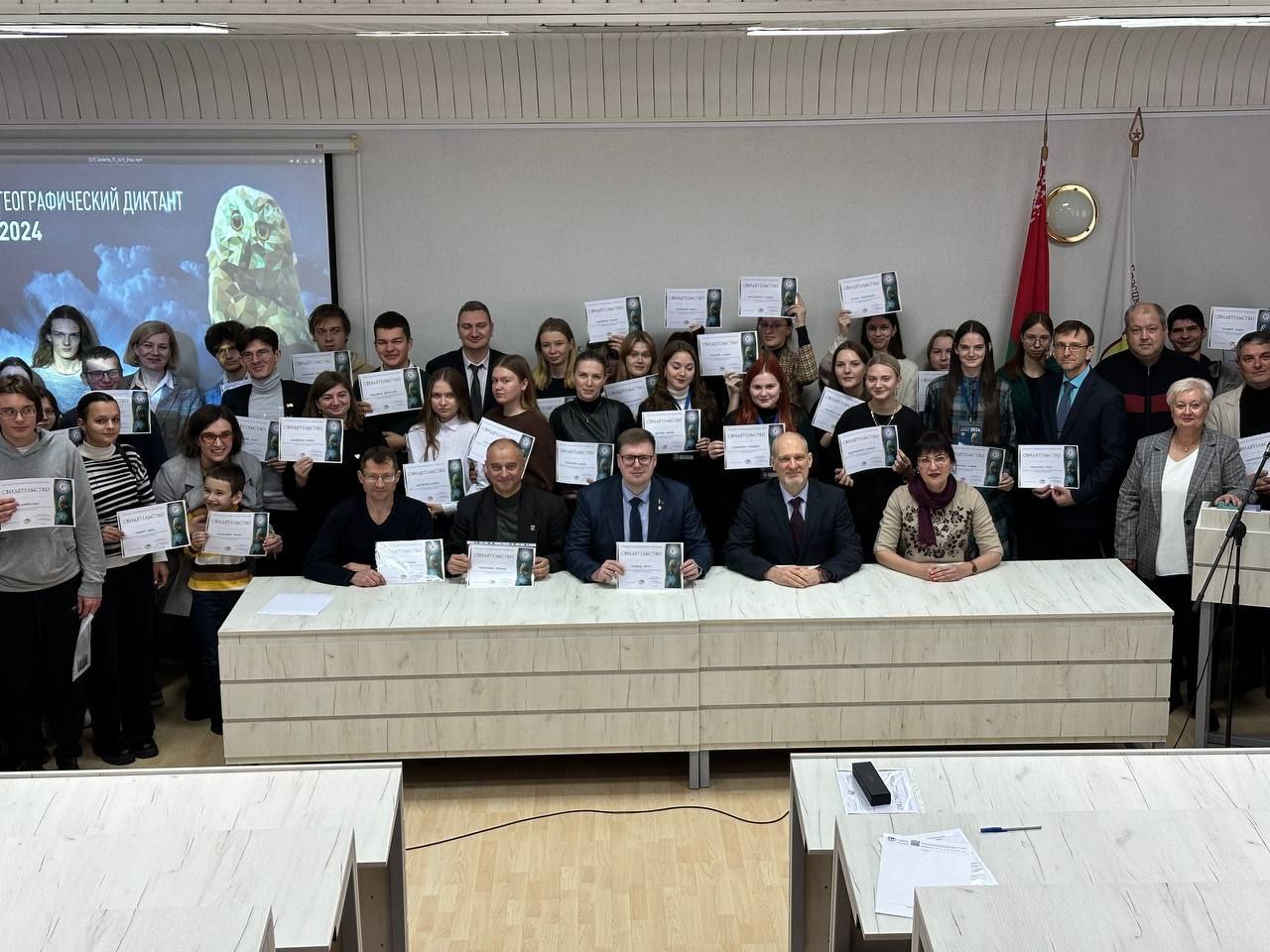 Горегляд Анна Сергеевна
Михальчук Артём Александрович
Специальность «Биоэкология»
Гордость нашего факультета
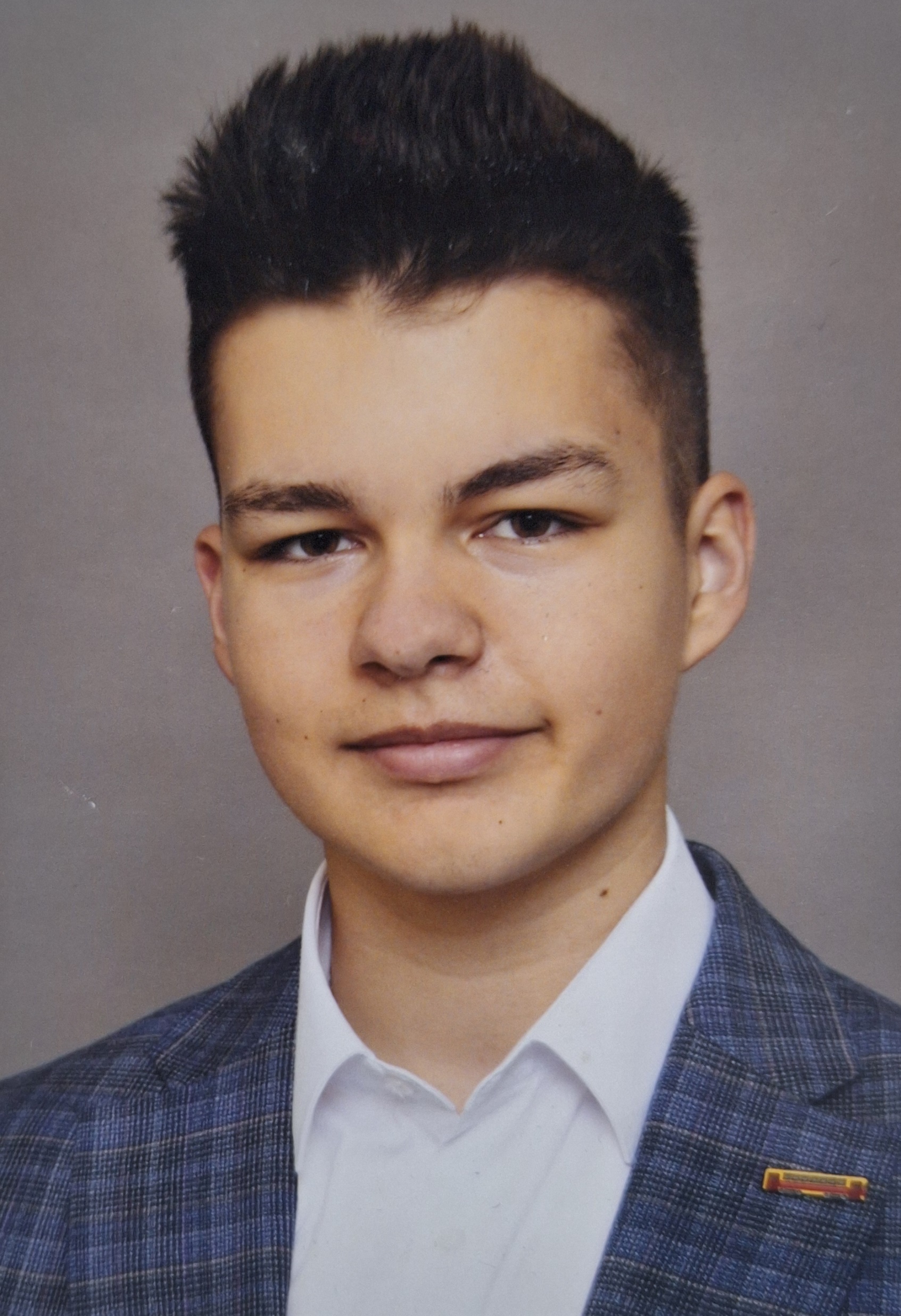 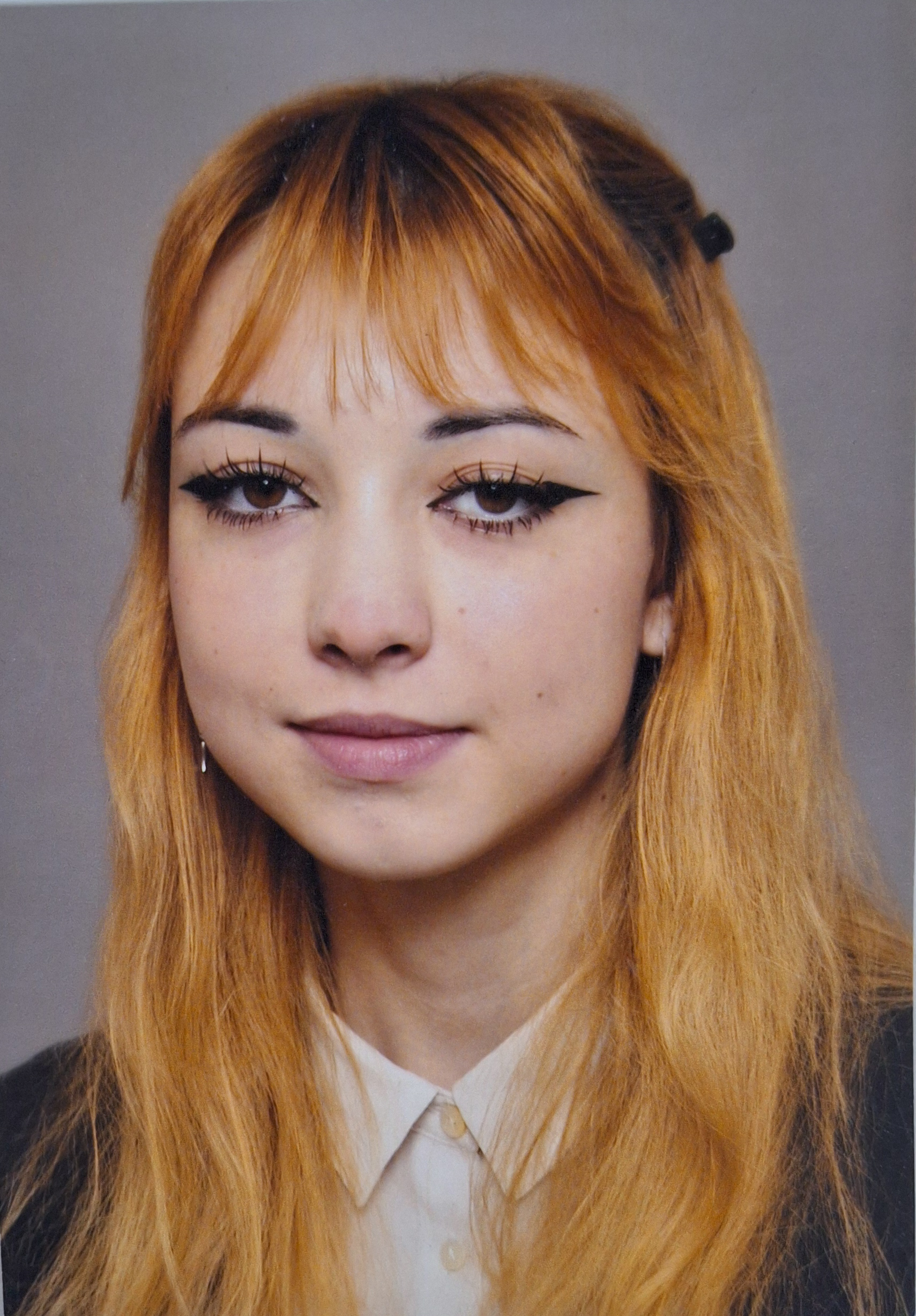 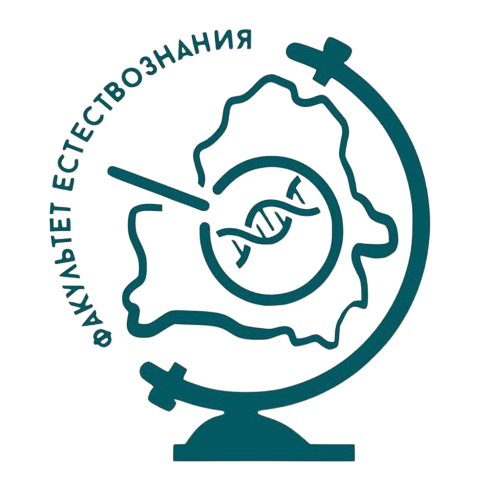 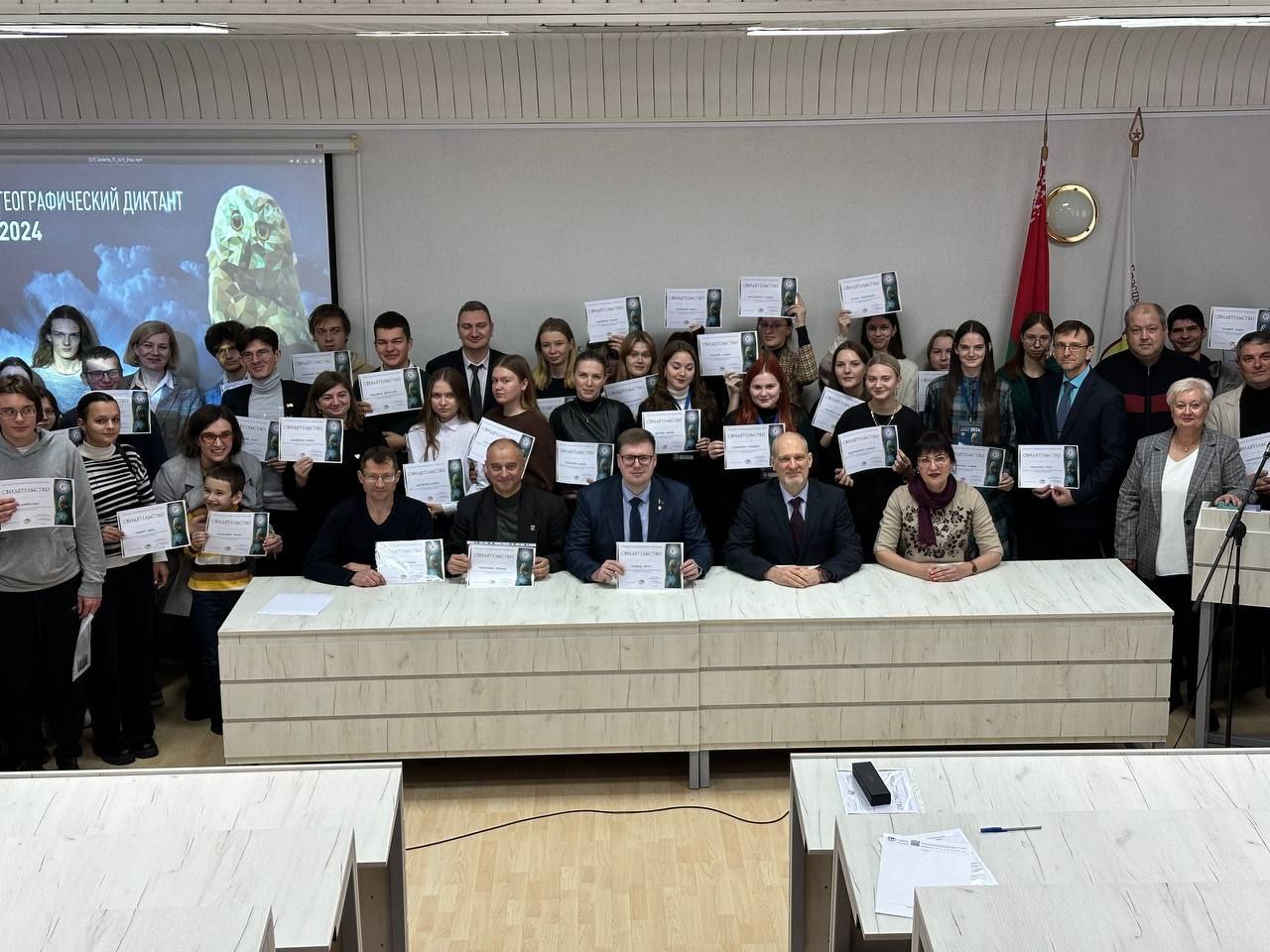 Иванись Вячеслав Игоревич
Хрипунова Злата Игоревна
Специальность «Урбанология и сити-менеджмент»
Гордость нашего факультета
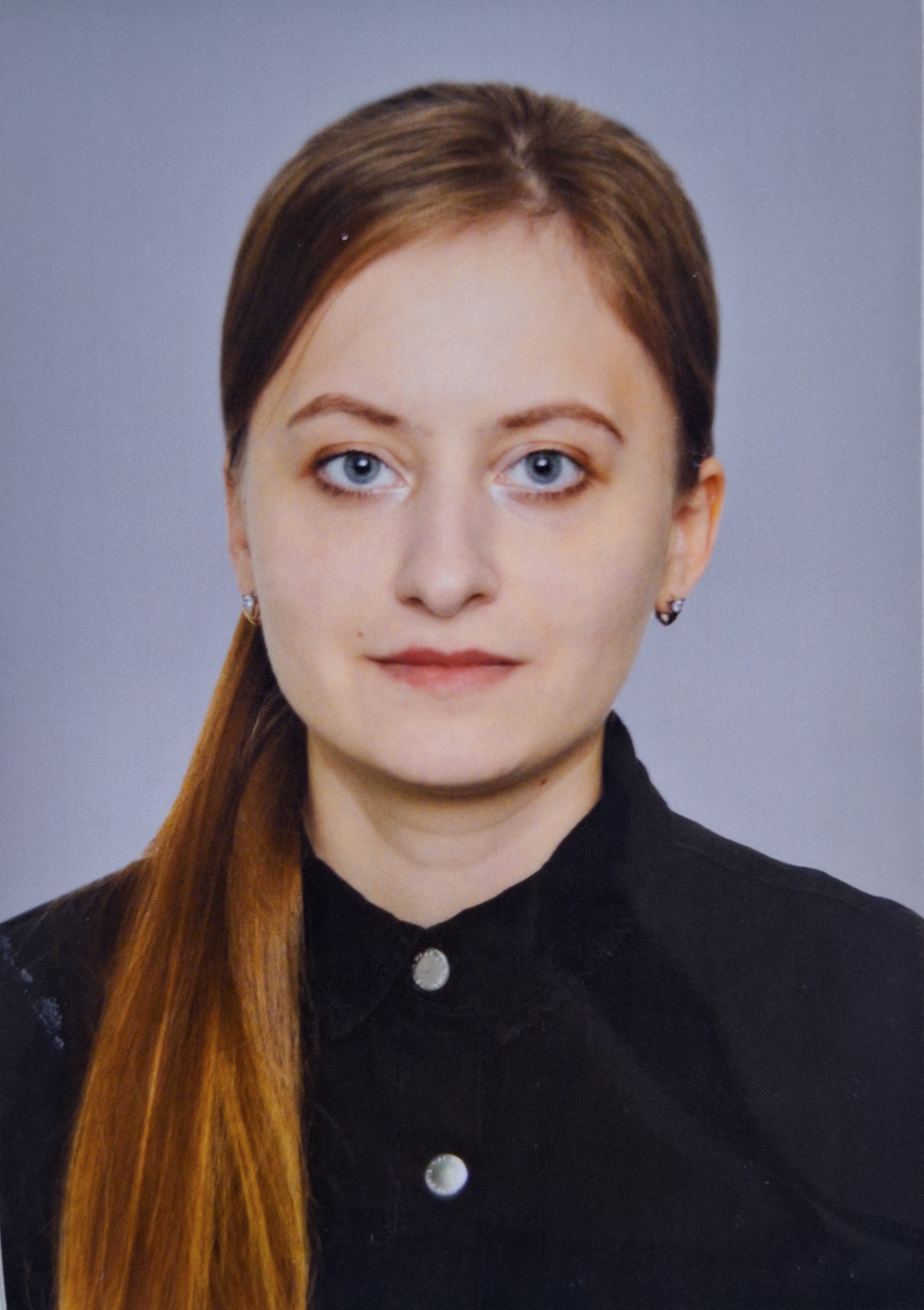 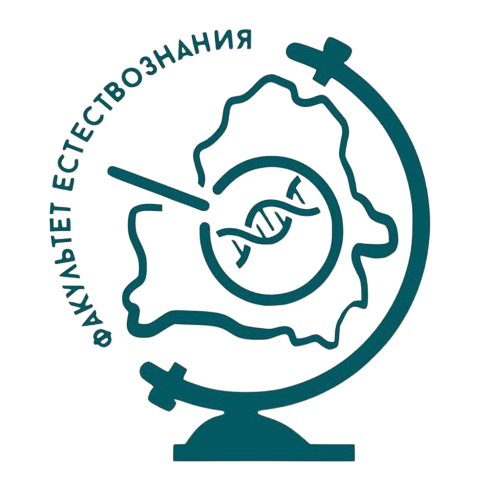 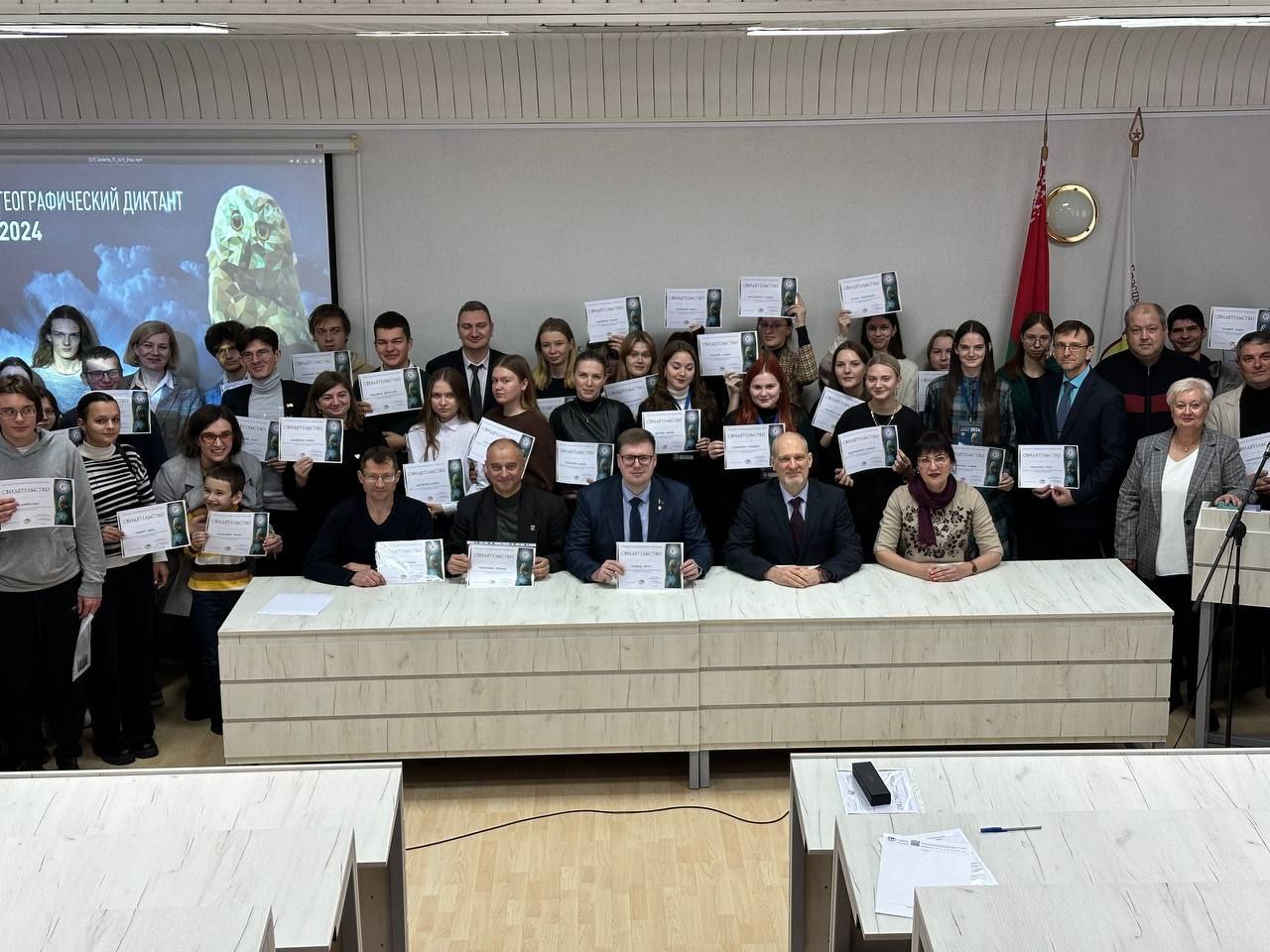 Дорошук Алина Александровна
Специальность «Биология и химия»